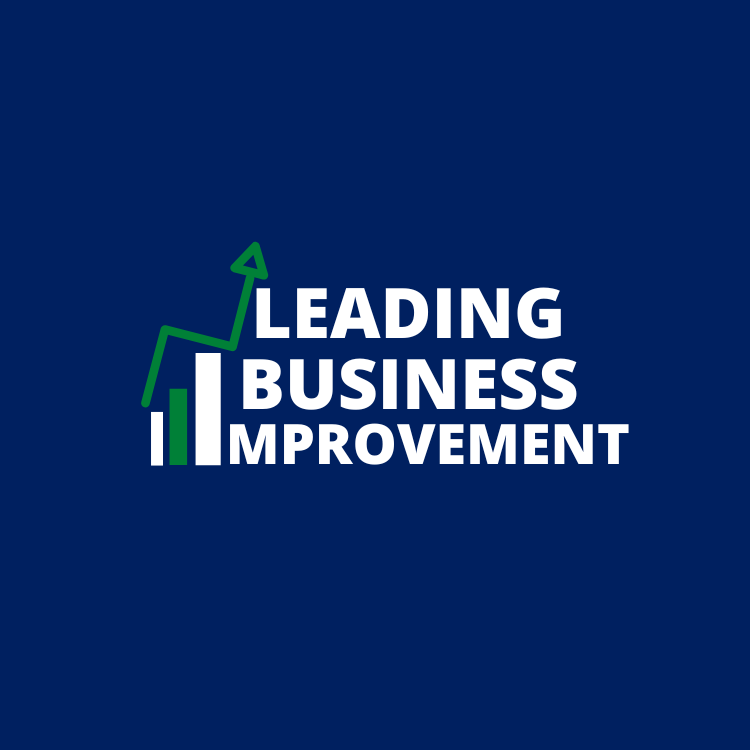 Stakeholder analysis
High
Face to face consultation
Interest of the stakeholder
Strong buy in
Active consultation
Maintain interest
Keep informed
Influence of the stakeholder
Written consultation
Low
Low
High